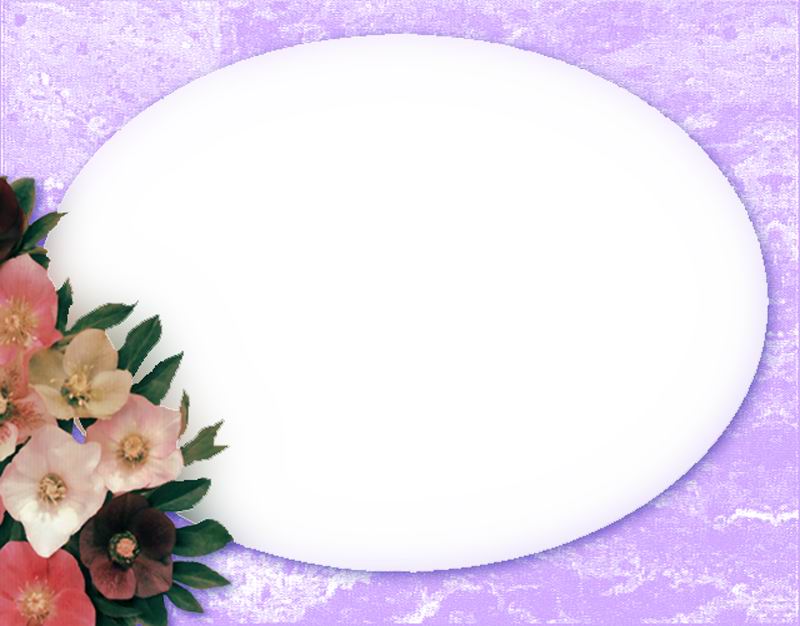 TËp lµm v¨n
Tr¶ lêi c©u hái. 
§Æt tªn cho bµi
Bµi 1: H·y dùa vµo c¸c tranh sau, tr¶ lêi c©u hái
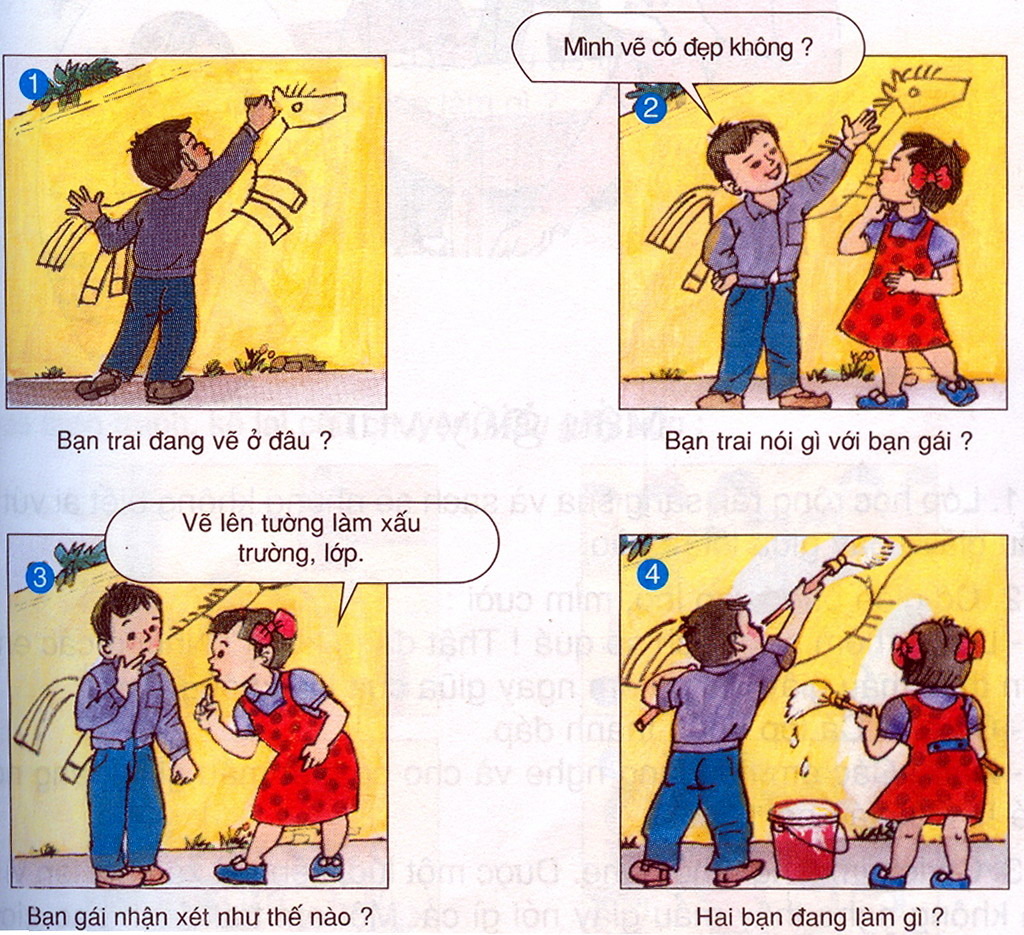 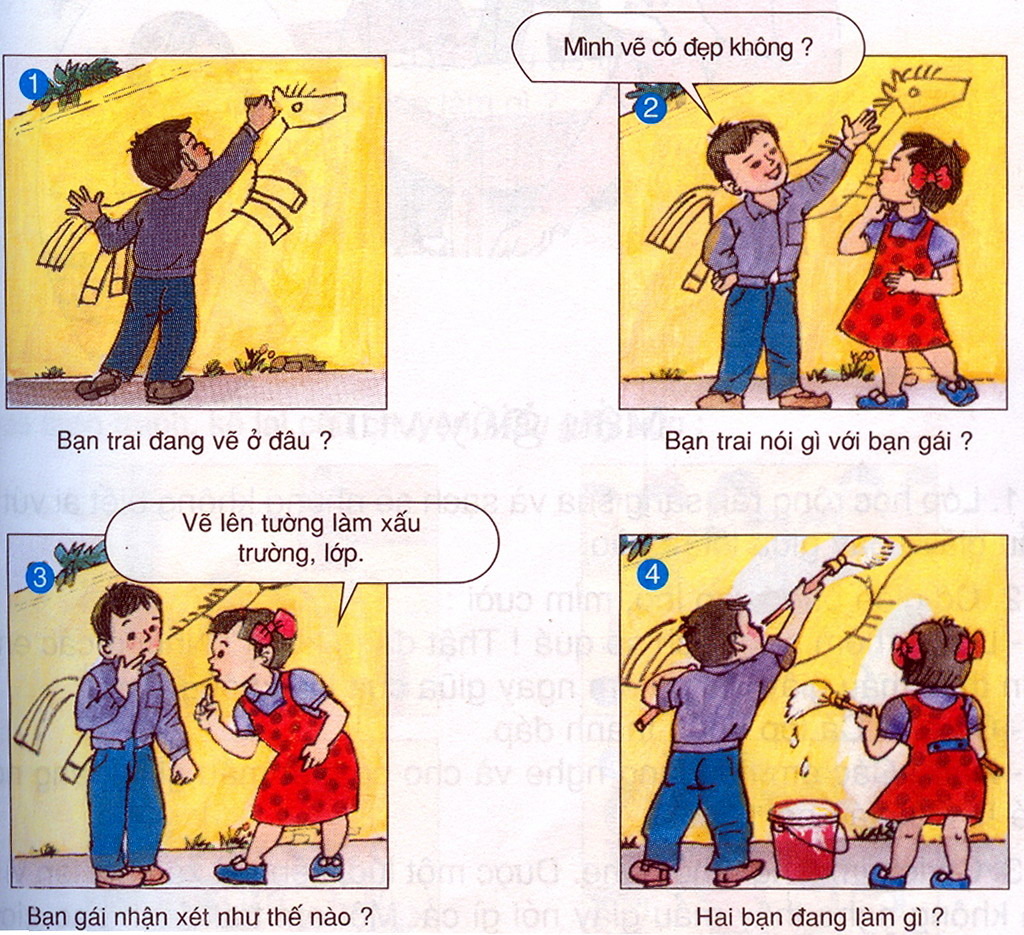 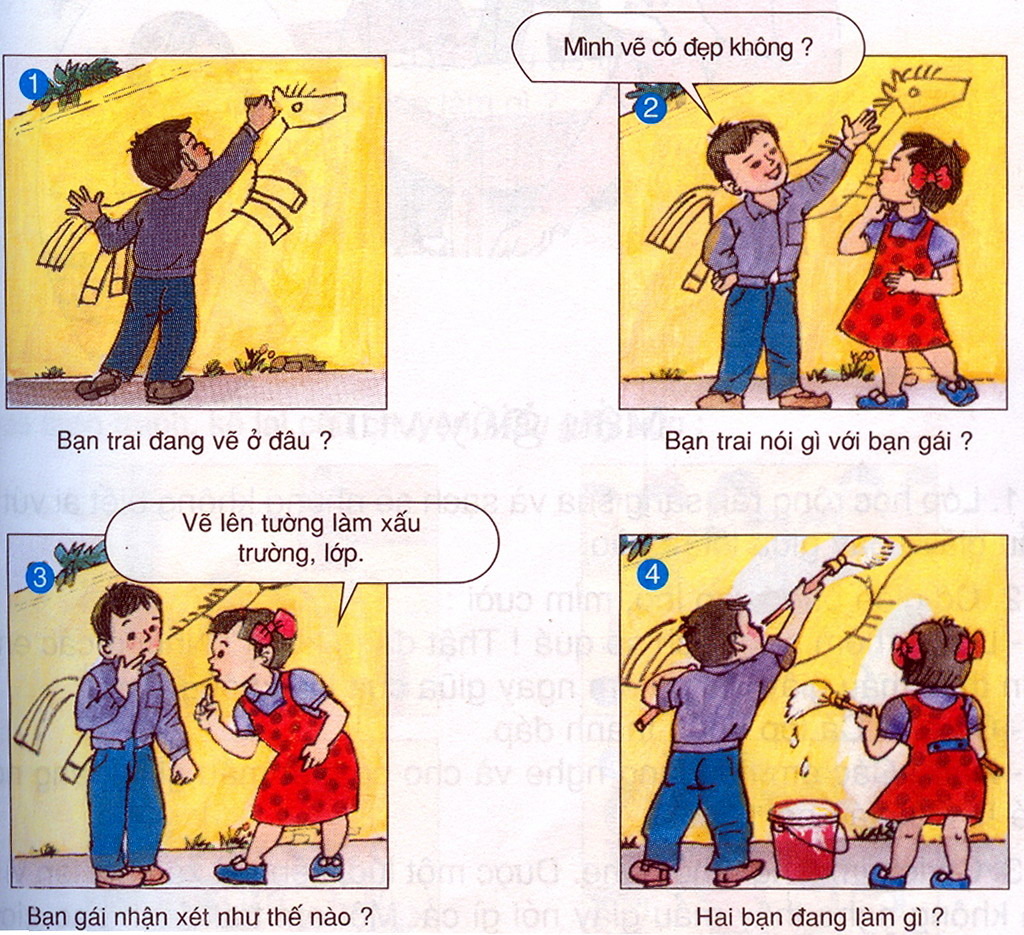 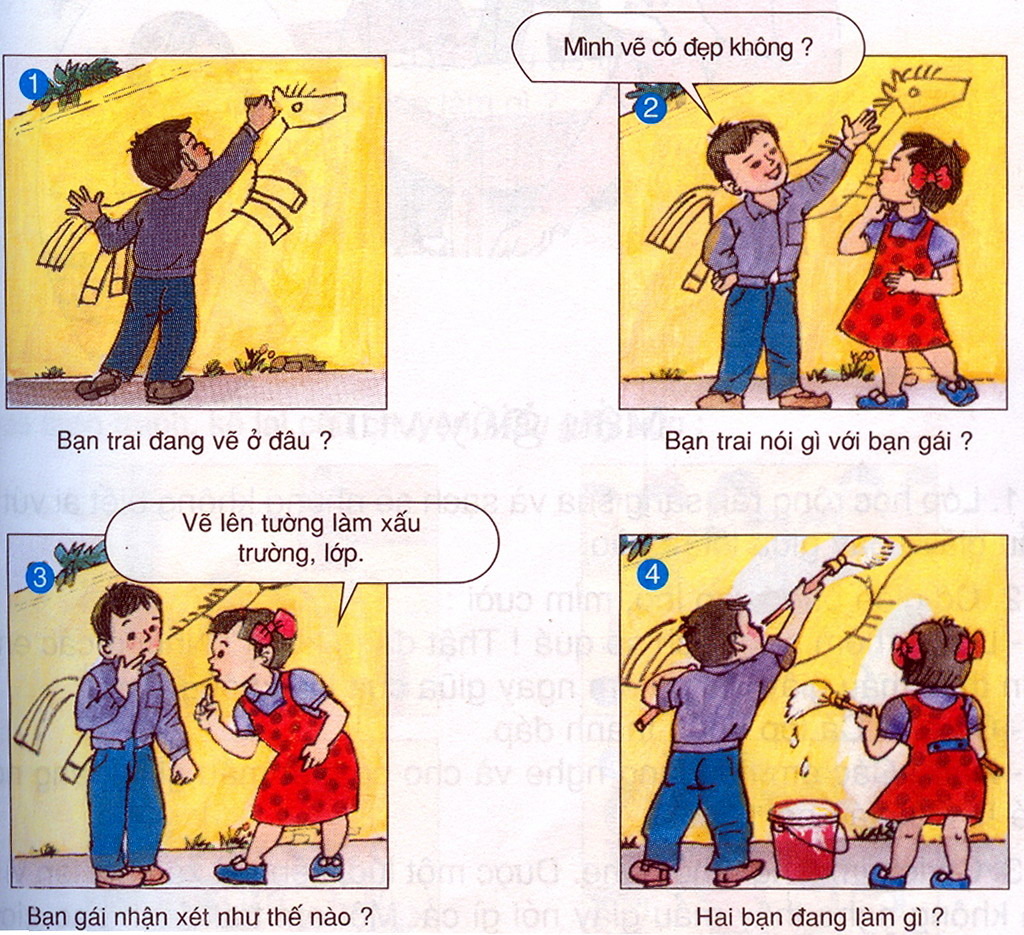 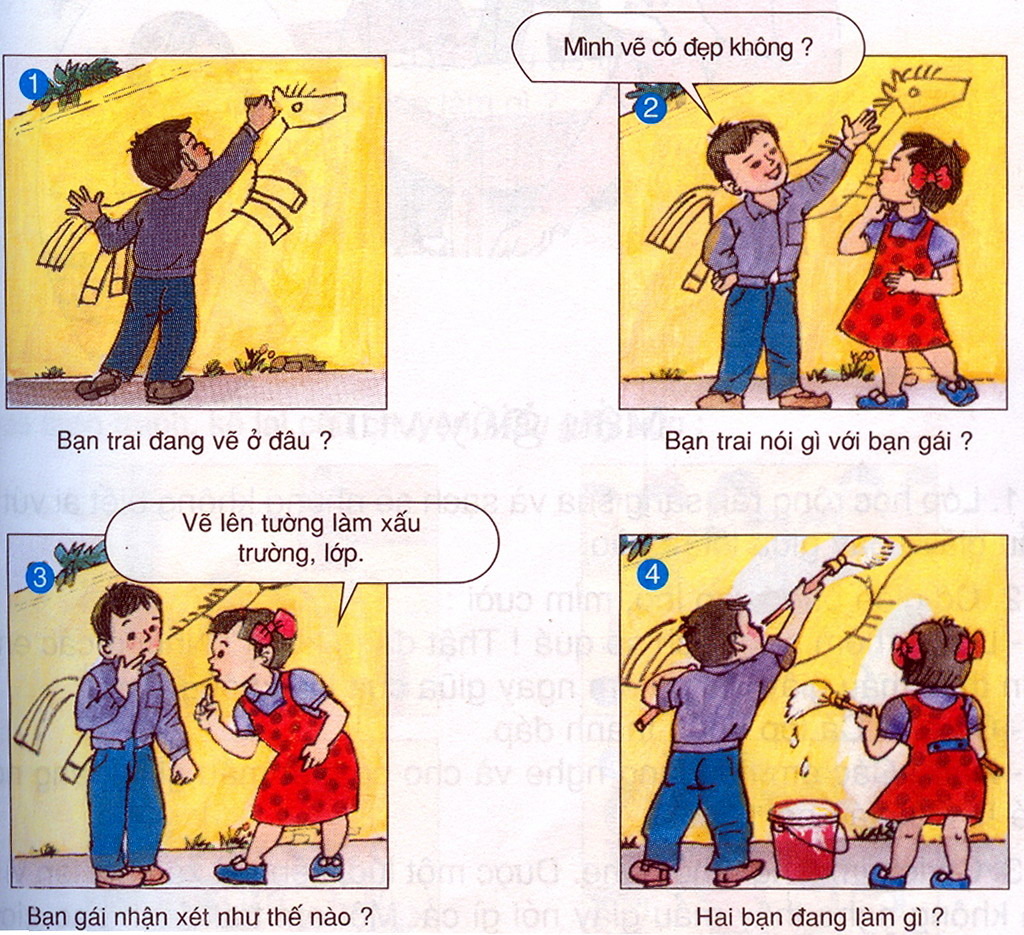 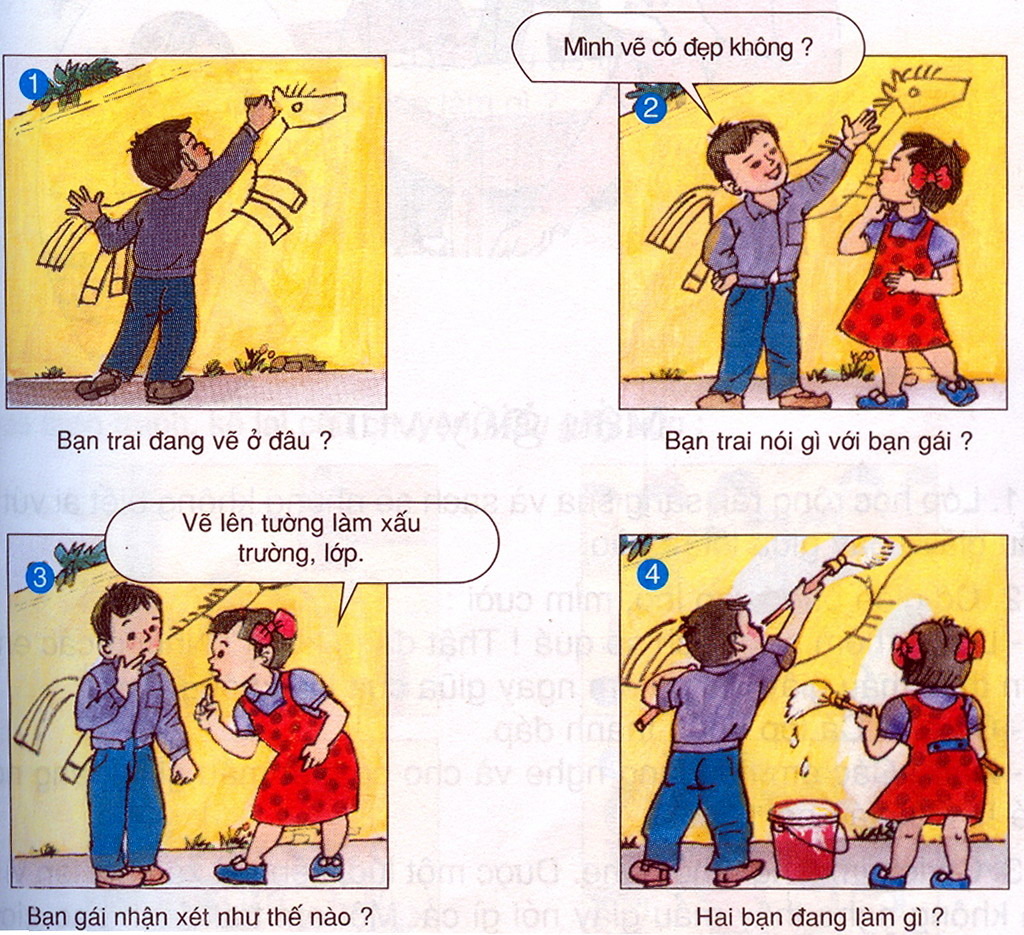 Bµi 2: §Æt tªn cho c©u chuyÖn ë bµi tËp 1.
-Kh«ng vÏ lªn t­ưêng
-Bøc vÏ
-Bøc vÏ lµm háng tư­êng
-§Ñp mµ kh«ng ®Ñp
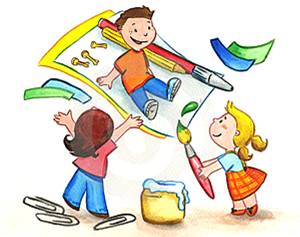 -B¶o vÖ cña c«ng
ViÕt tªn c¸c bµi tËp ®äc  trong tuÇn.
Bµi tËp lµm v¨n ë trang bao nhiªu?
Trang 53 cã nh÷ng bµi g×?
Bµi lµm vµo vë